Мастер-класс подготовила 
учитель начальных классов МБОУ СОШ № 2
 г. Большой Камень Приморского края
Нестерова Н.В.
МАСТЕР-КЛАСС
«ТРЕТИЙ ГЛАЗ»- 
учите больше видеть, 
чем написано»
3 УРОВНЯ  ИНФОРМАЦИИ 
В ТЕКСТЕ
1
2
3
ПОДТЕКСТОВАЯ
ФАКТУАЛЬНАЯ
КОНЦЕПТУАЛЬНАЯ
детали, художественные средства, порядок слов, монтаж предложений, интонация
система взглядов автора, 
его мировоззрение, его «личность»
факты, 
событие, 
место, время, портрет героя, предыстория, эпилог
ВИДЫ  ТЕКСТОВ
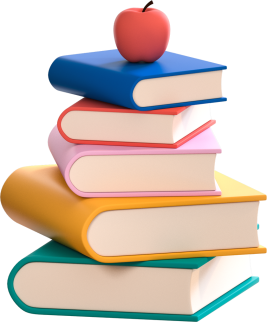 НЕСПЛОШНЫЕ ТЕКСТЫ
СПЛОШНЫЕ ТЕКСТЫ
план
диаграмма
объявление
список
таблица
иллюстрация
карта
расписание
марка
буклет
рассказ              
стихи
 очерк
репортаж
инструкция
объяснение 
поэма 
сказка
определение 
резюме
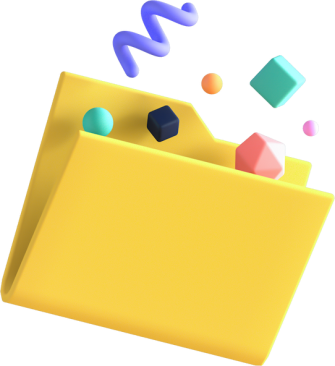 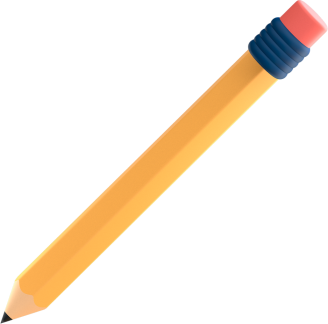 И.И.ШИШКИН «РОЖЬ»
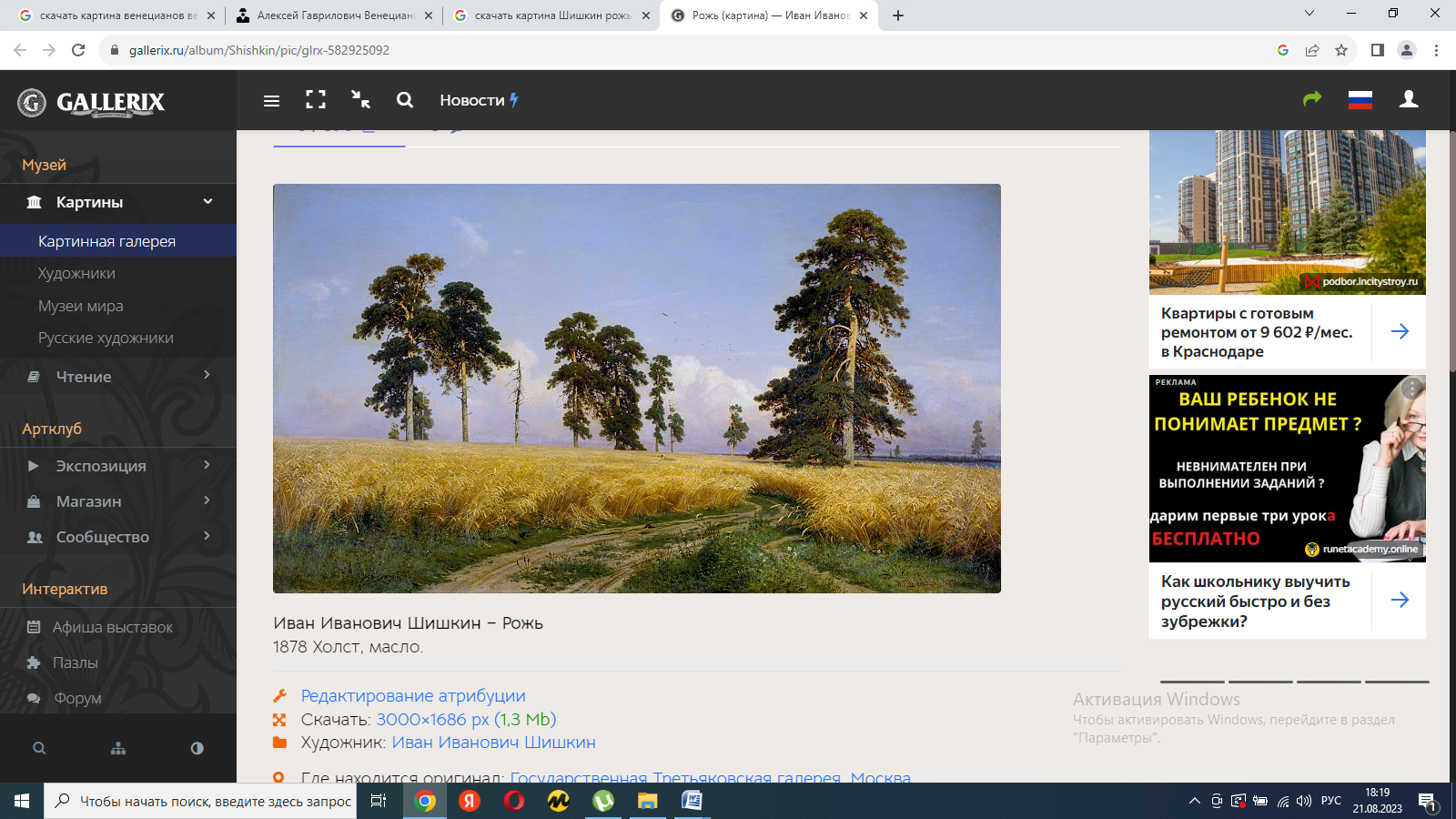 А.Г.ВЕНЕЦИАНОВ «ВЕСНА. НА ПАШНЕ 1820-е»
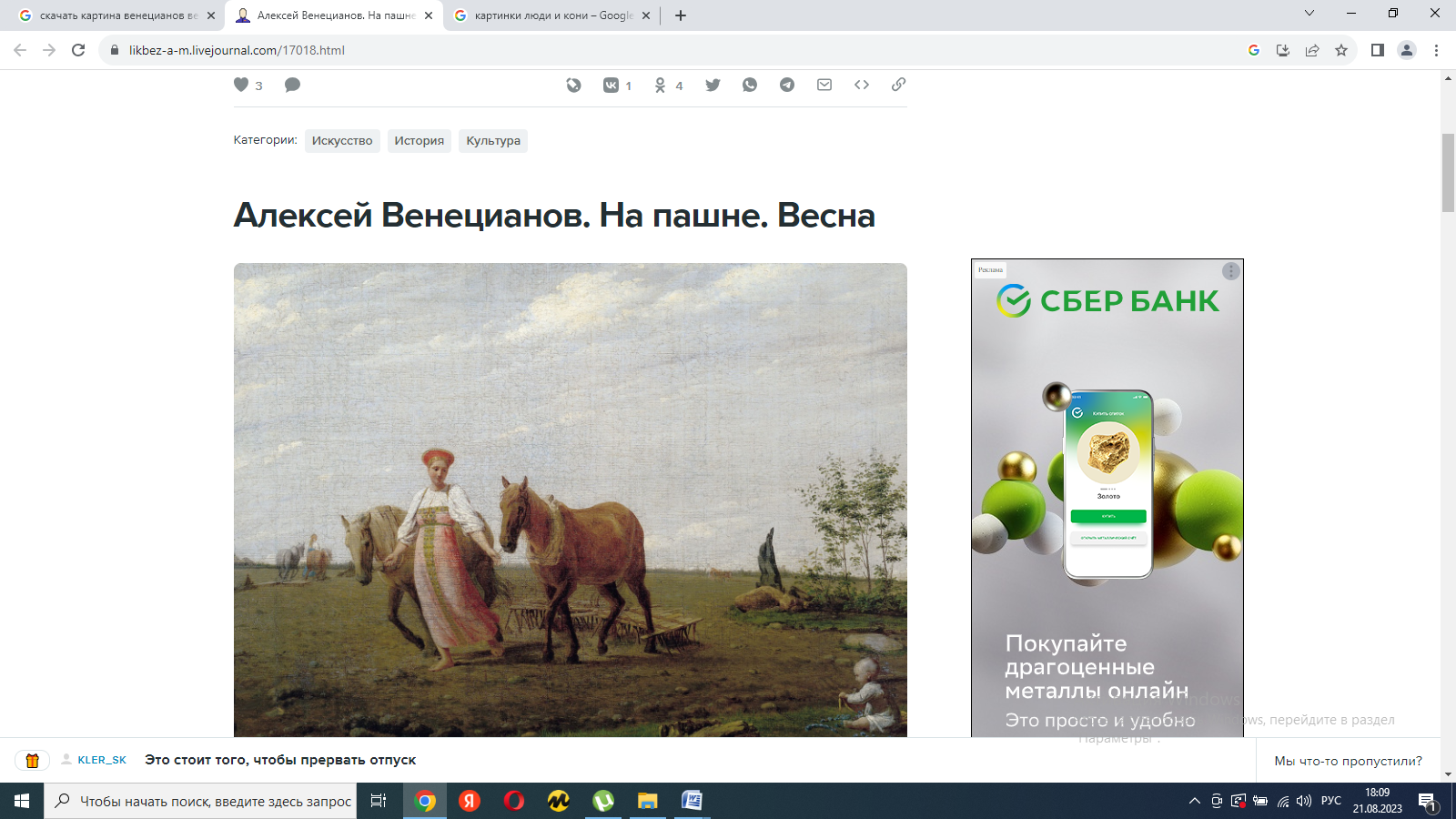 ДЕЛО № 11/2023
20 августа в 18 ч. 30 мин. Василий  и Алиса находились в комнате. Хлопнула дверь.
Раздался звук разбитого стекла. Василий посмотрел
на Алису. Алиса была мертва.
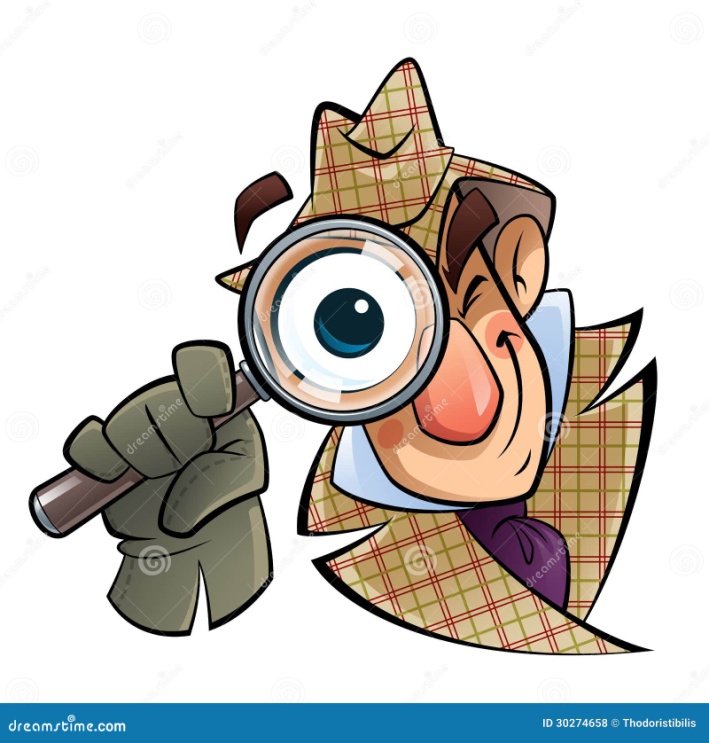 Приём 
«Текст через призму чувств»
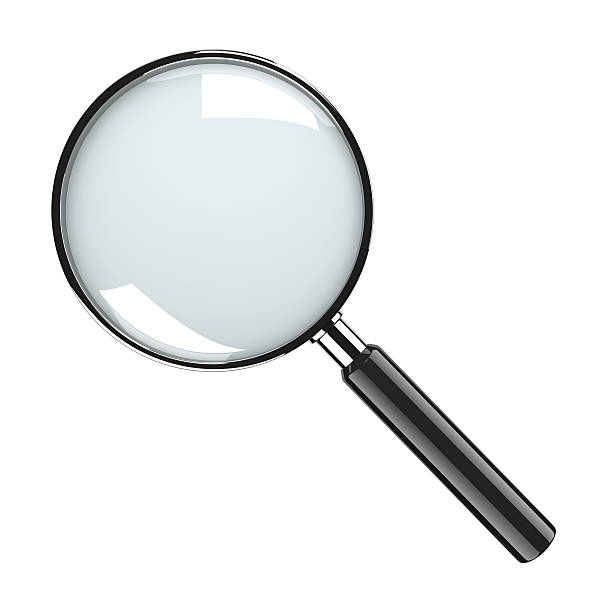 Приём  «Составь  характеристику на человека»
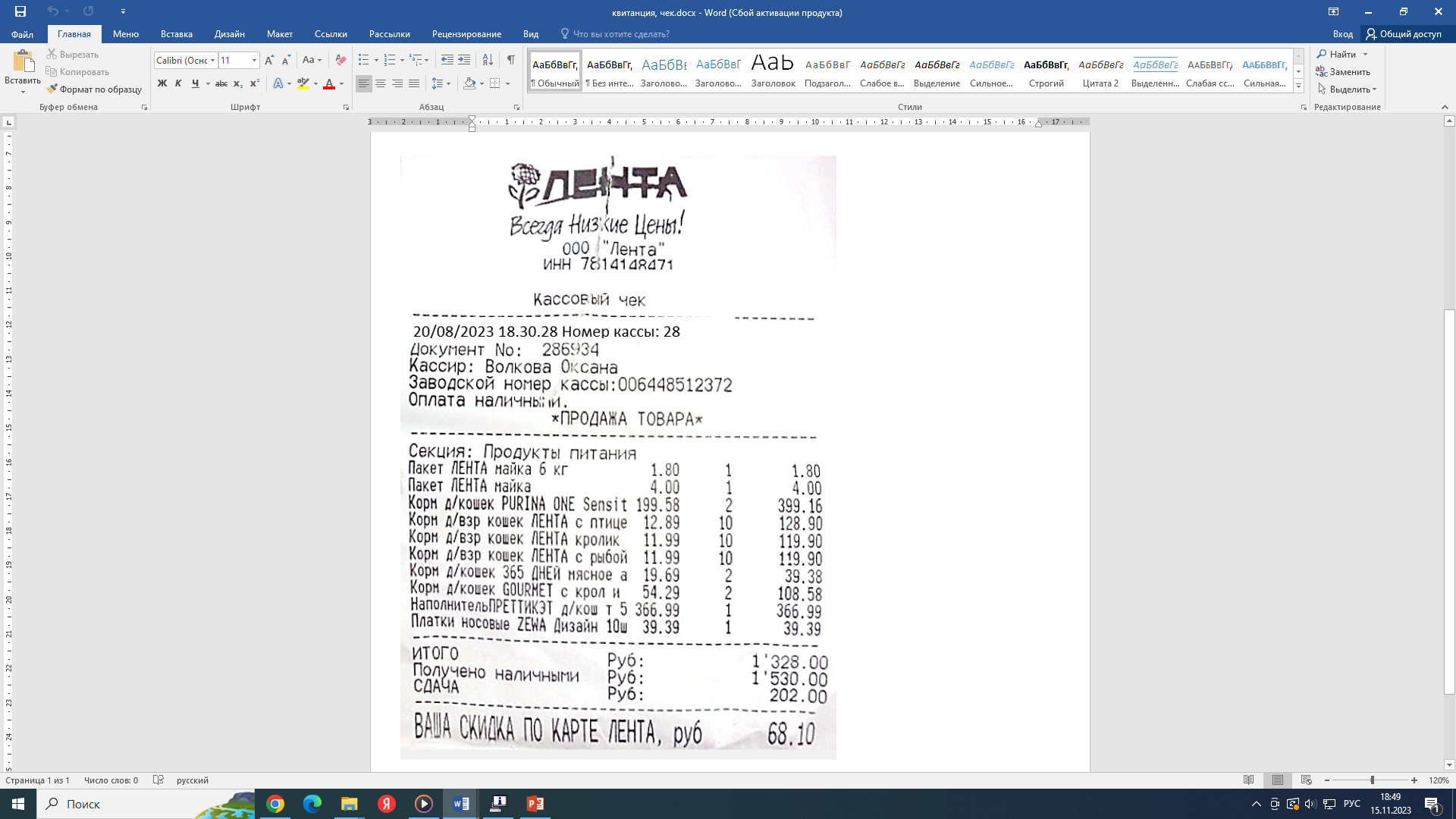 ПРИЁМ «Две правды - одна ложь»
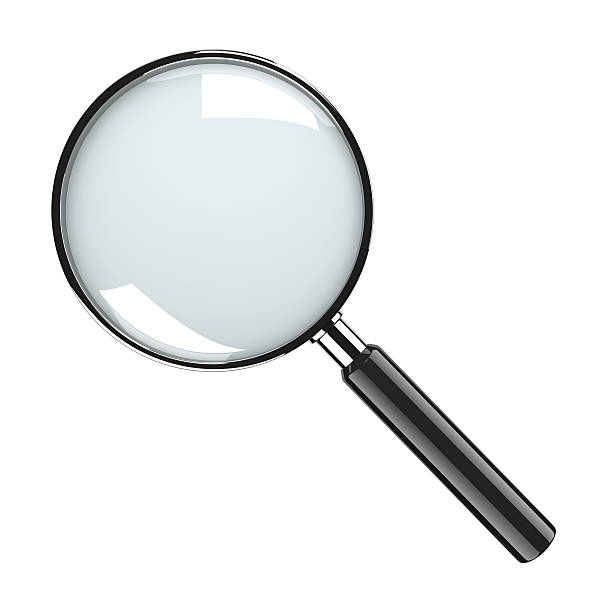 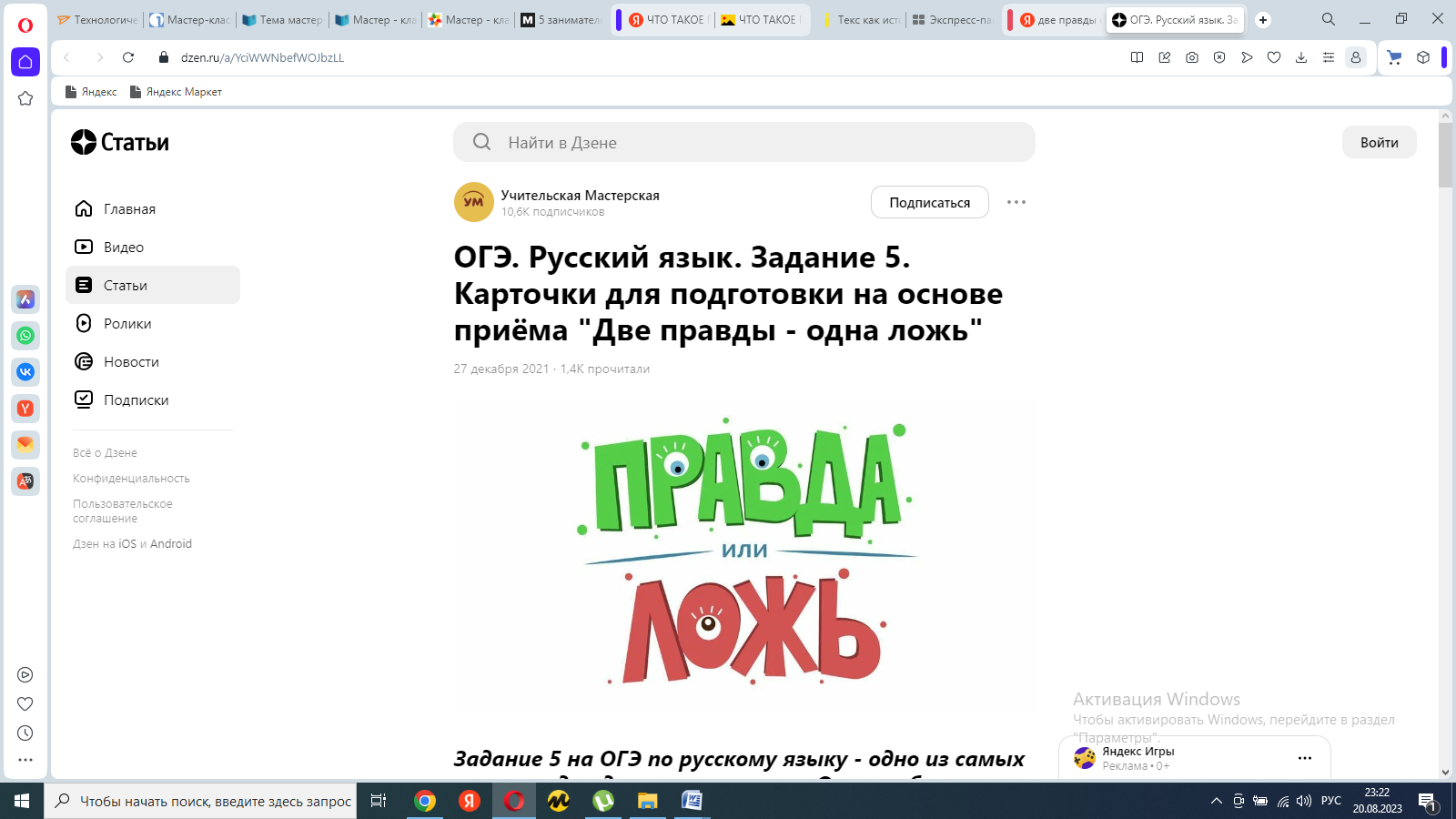 Приём «Мудрые совы»
РАБОЧИЙ ЛИСТ С ЗАДАНИЯМИ:
-Найдите в тексте основные (новые) понятия и запишите их в алфавитном порядке. 
-Выберите из текста новую информацию, которая является для Вас неожиданной, 
так как противоречит Вашим ожиданиям и первоначальным представлениям. 
-Ты уже знаешь, последние новости? Запишите ту информацию, 
которая является для Вас новой. 
-Главная жизненная мудрость. Постарайтесь выразить главную мысль текста одной фразой. 
Или какая из фраз каждого раздела является центральным высказыванием, 
какие фразы являются ключевыми? 
-Иллюстративное изображение. Постарайтесь проиллюстрировать основную мысль 
текста и, если возможно, Вашу реакцию на нее в виде рисунка, схемы, карикатуры и т.д. 
-Поучительный вывод. Можно ли сделать из прочитанного такие выводы, 
которые были бы значимы для будущей деятельности и жизни?
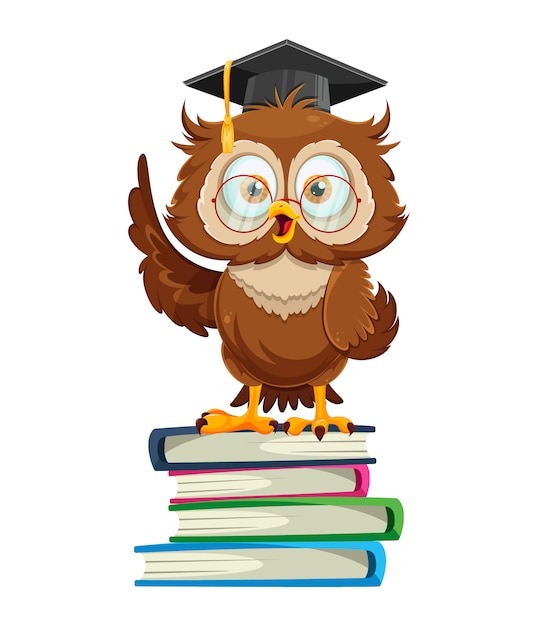 3 УРОВНЯ  ИНФОРМАЦИИ 
В ТЕКСТЕ
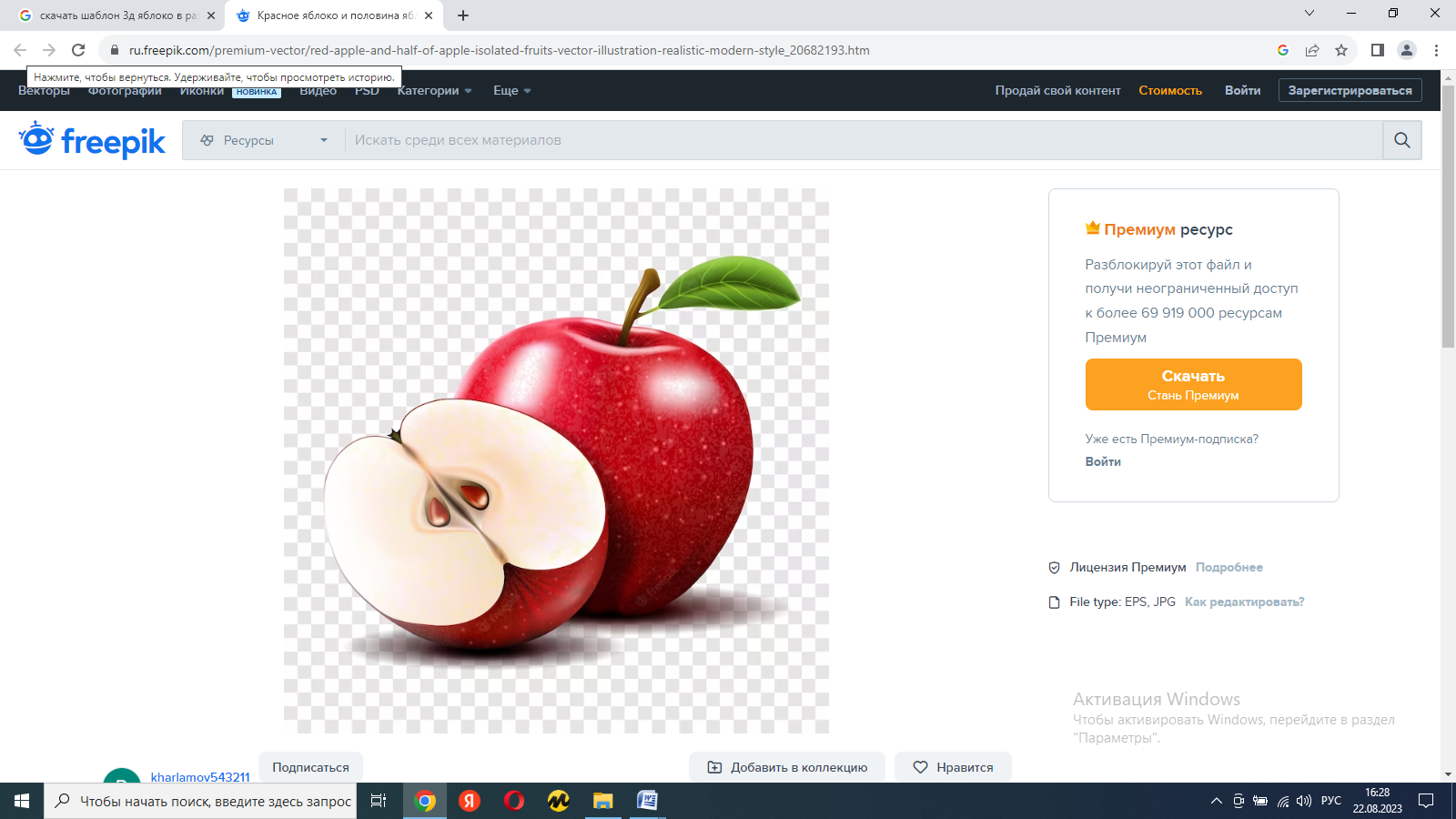 ПОДТЕКСТОВАЯ
ФАКТУАЛЬНАЯ
то, о чём в тексте говорится в неявном виде, между строк.
то, о чём в тексте говорится в явном виде.
основная идея, замысел автора
КОНЦЕПТУАЛЬНАЯ
ВЫСКАЗЫВАНИЕ
«Что есть чтение – как не разгадывание, толкование, извлечение тайного, оставшегося за строками, пределами слов…»
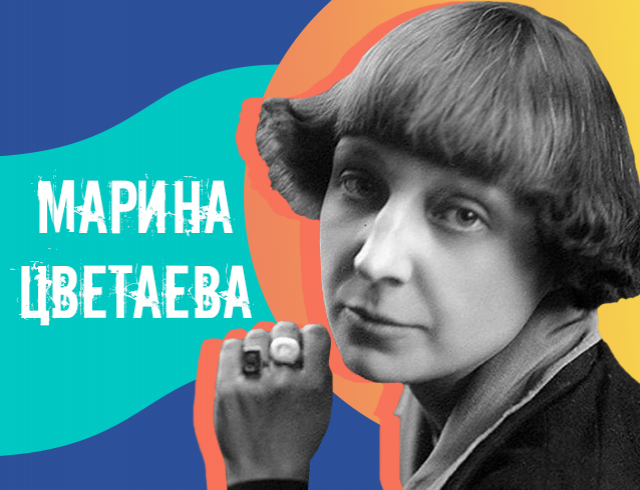 СПАСИБО ЗА ВНИМАНИЕ!
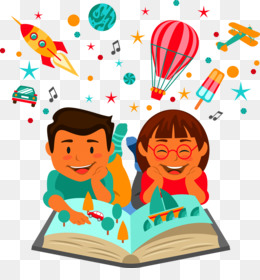